On the Canonical Equivalence of the Jordan and Einstein Frames
Gabriele Gionti, S.J.
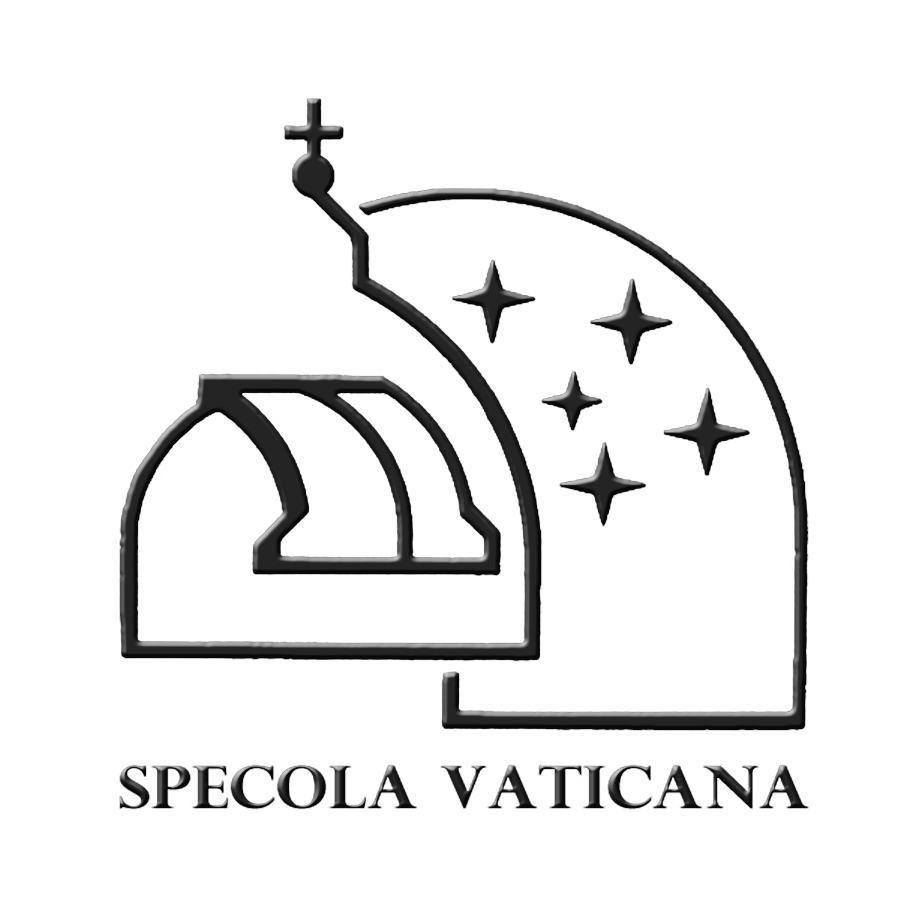 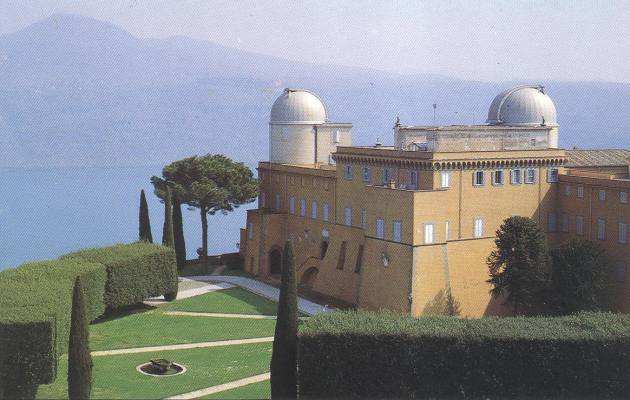 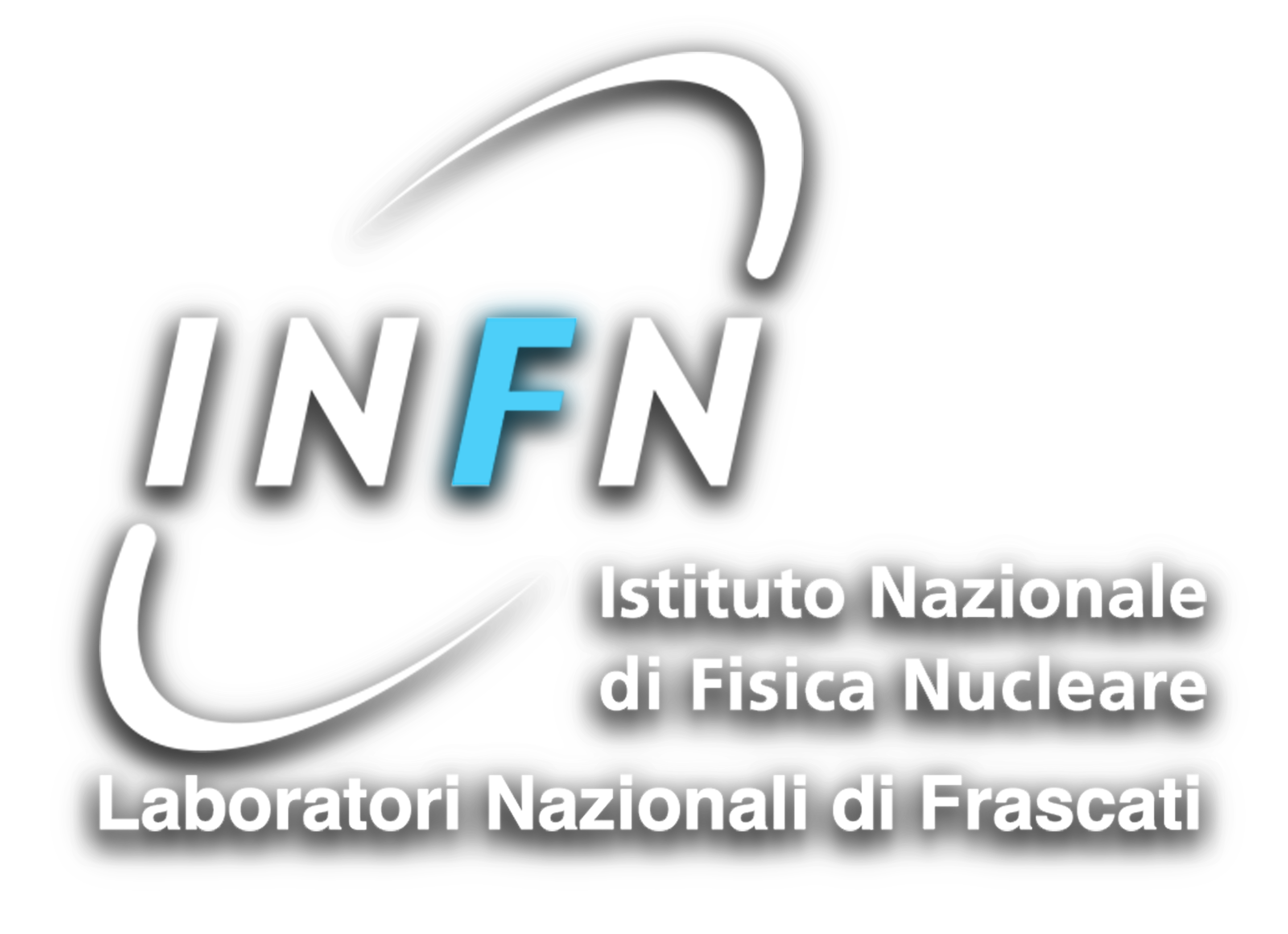 XXV SIGRAV Conference on General Relativity and Gravitation, 
SISSA (Miramare Campus), Trieste, Sep. 4 2023.
partially in collaboration with Matteo Galaverni and  based on arXiv:2003.04304 Phys. Rev. D 103 024022 (2021) , arXiv:2110.12222 Phys. Rev. D 105 084008 (2022), arXiv:2112.02098 Universe 8 (2021), and more to come…
Jordan-Einstein Frames
Old paper: Dicke (Phys. Rev. (1962) 125, 6 2163-2167)
   Suppose the proton mass is         in mass units         and, in “natural       units”, we scale the unit of measurement by a factor         (length)-1  
                              .  In the new unit the proton mass                            .

Confronting the measurement of the proton mass in the two mass units 
  (Faraoni and  Nadeau 2007)
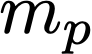 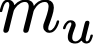 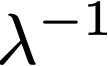 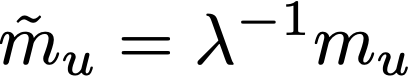 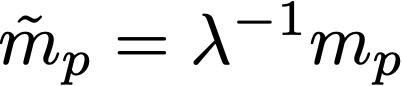 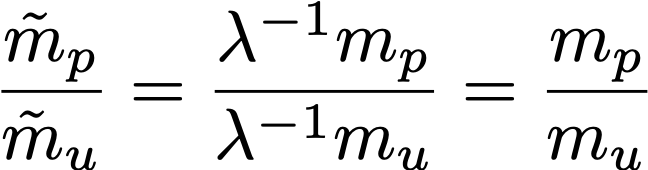 Jordan-Einstein Frames
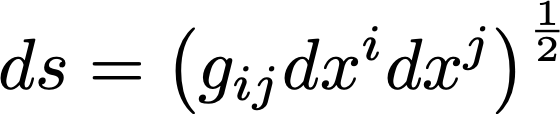 Since                      and                                    , then the covariant metric functions scales as 


Invariance under rescaling of units of measurement  implies Weyl (conformal) invariance of the metric tensor 

The starting frame is called “Jordan” frame and the conformal transformed the “Einstein Frame. One observable can be computed in both frames. Its measure, obviously different in the two frames, is related by conformal rescaling according to the observable’s dimensions.(e.g.                           ).
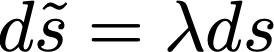 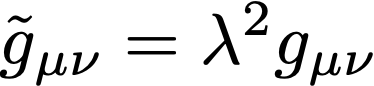 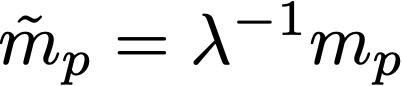 Scalar-Tensor Theory
In general, one starts from a scalar-tensor theory, with GHY-like boundary term,  in the Jordan Frame


and passes to the Einstein Frame with the transformation


 therefore, the action becomes




It is assumed that if                                   is solution of the E.O.M also                                           is 
    solution (True?). This reasoning seems to address that the transformation from the Jordan to the Einstein frame look like a canonical transformation in the Hamiltonian theory.
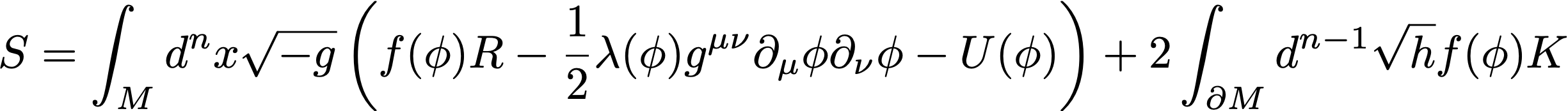 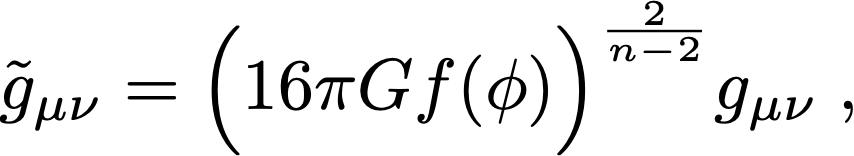 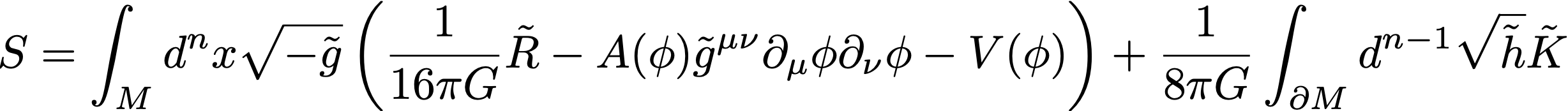 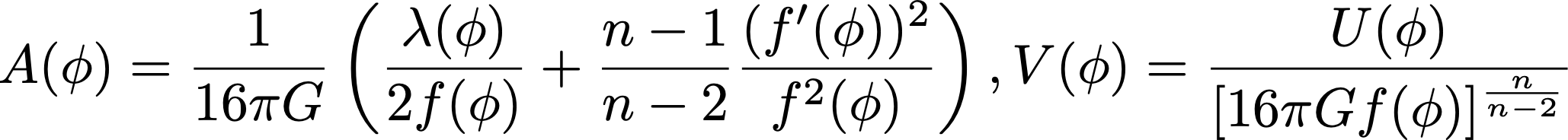 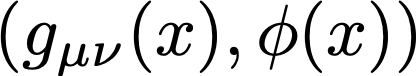 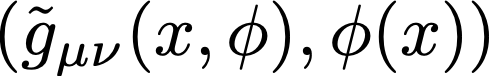 Brans-Dicke Theory
Brans-Dicke, with GHY boundary term, is a particular case of Scalar Tensor theory (              )



How to perform canonical analysis of this theory?
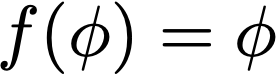 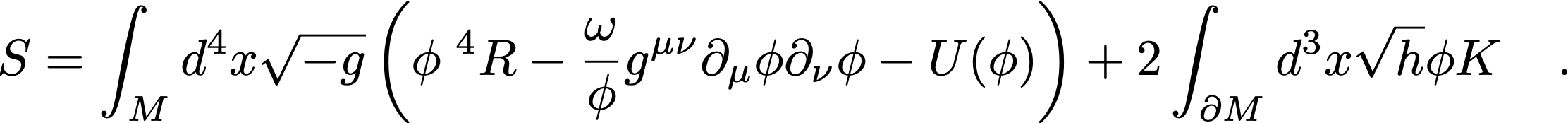 Deruelle, Sendouda, Youssef PRD 80, (2009).  They still claim that the transformations are Hamiltonian canonical
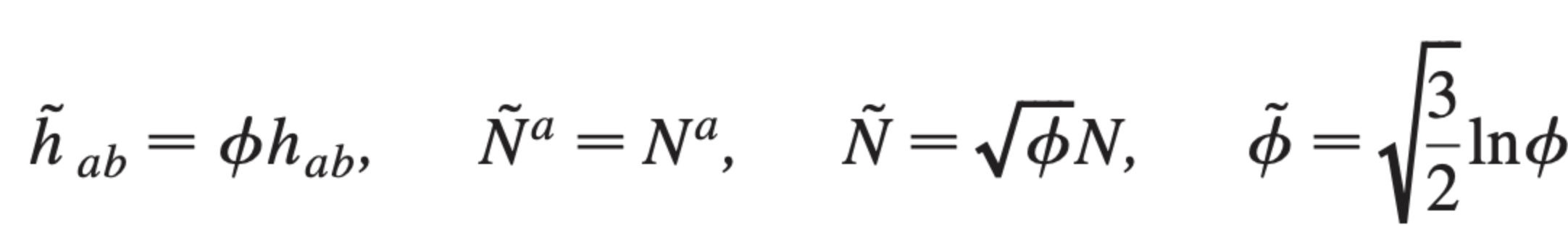 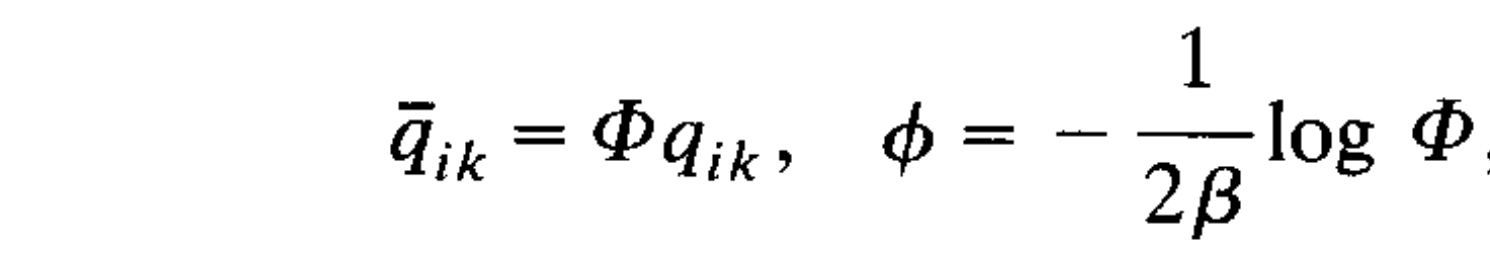 Garay and Gracìa-Bellido NPB 400 (1993): the transformations are Hamiltonian canonical.
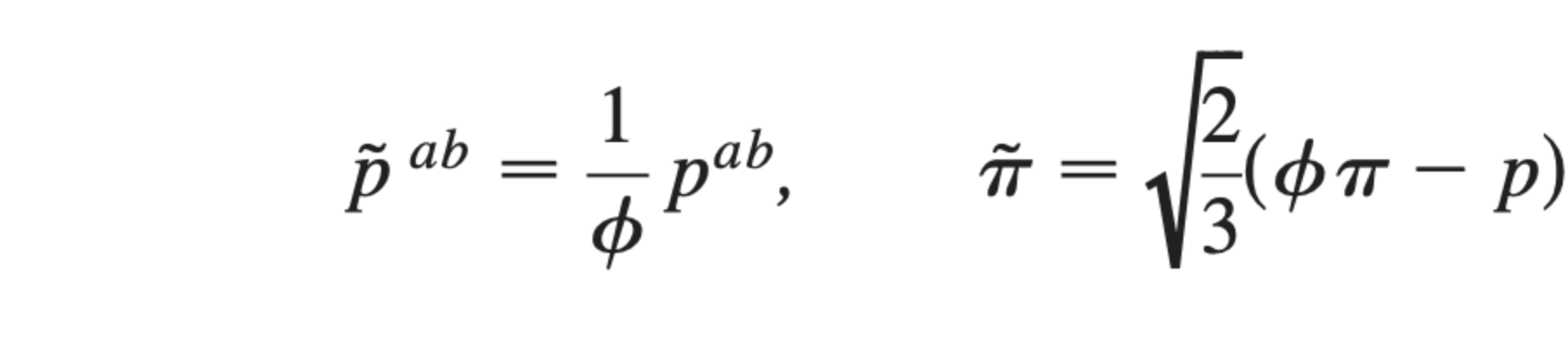 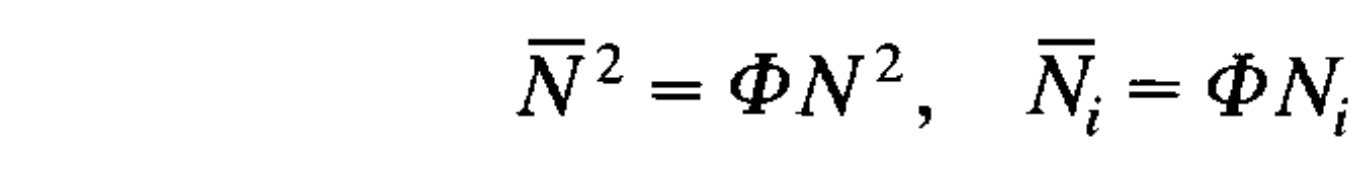 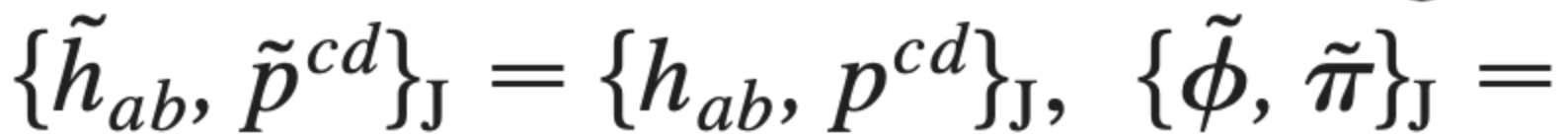 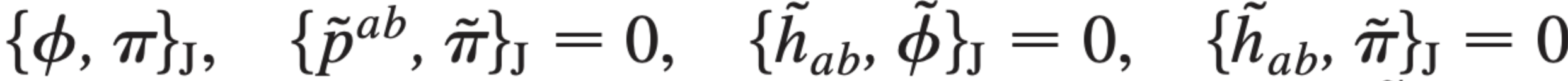 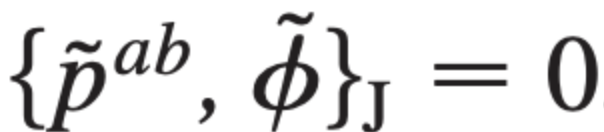 Brans-Dicke Theory
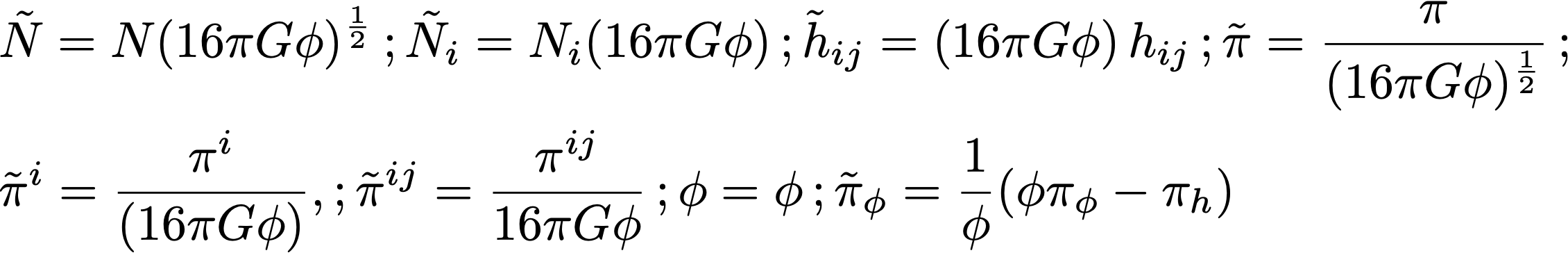 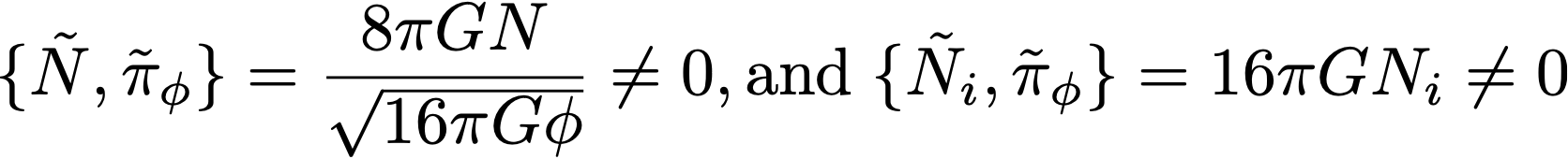 FLAT FLRW Brans-Dicke theory
JF -------> EF
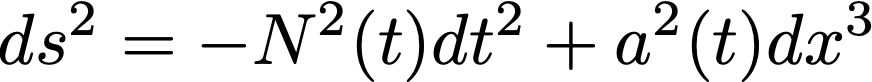 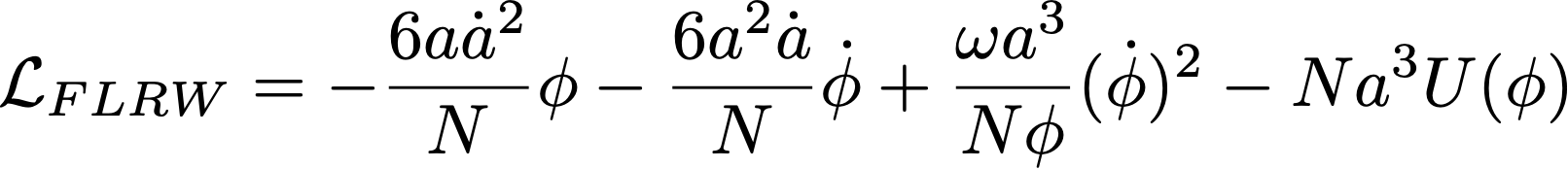 JF <--------EF
e.o.m.
e.o.m
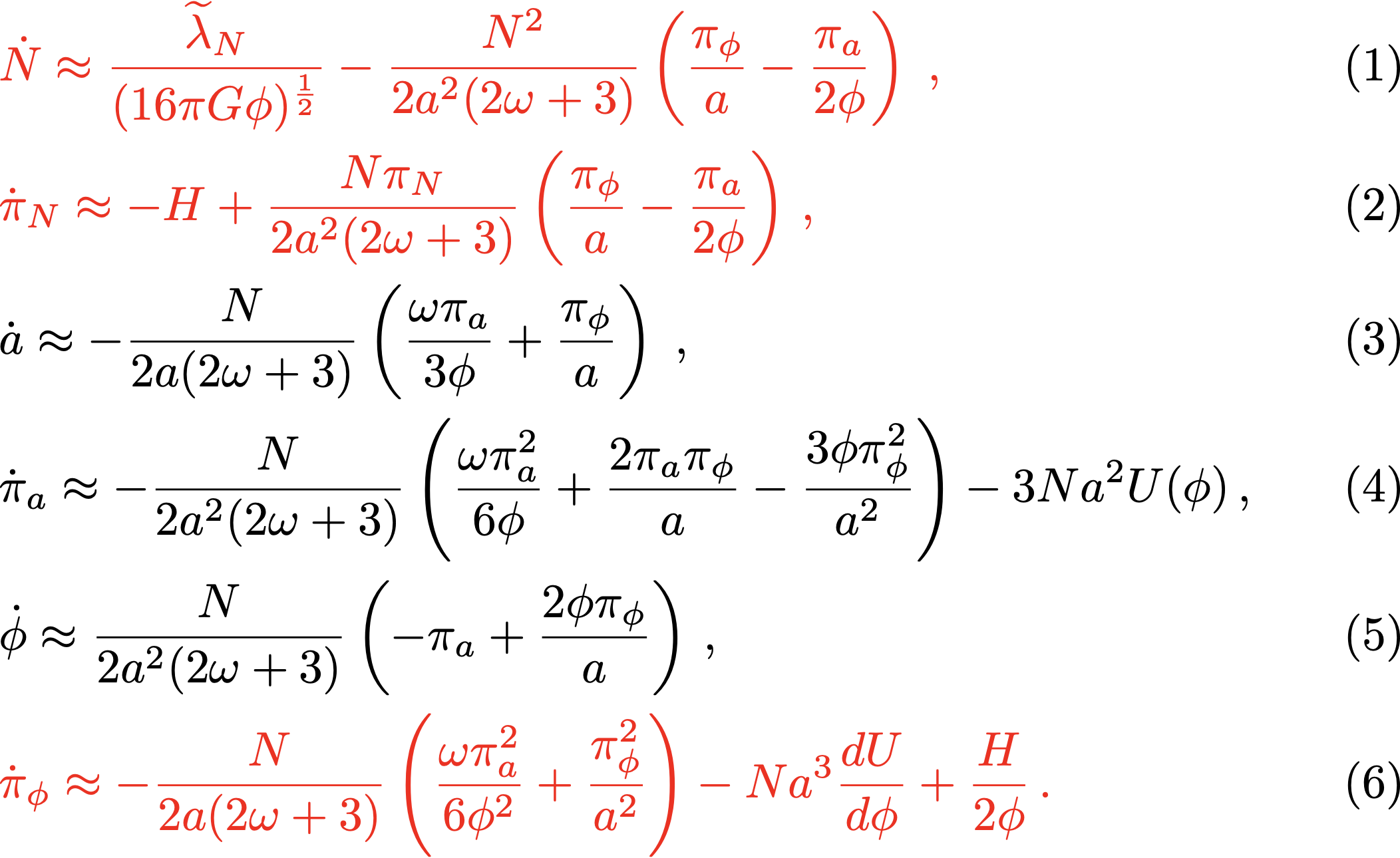 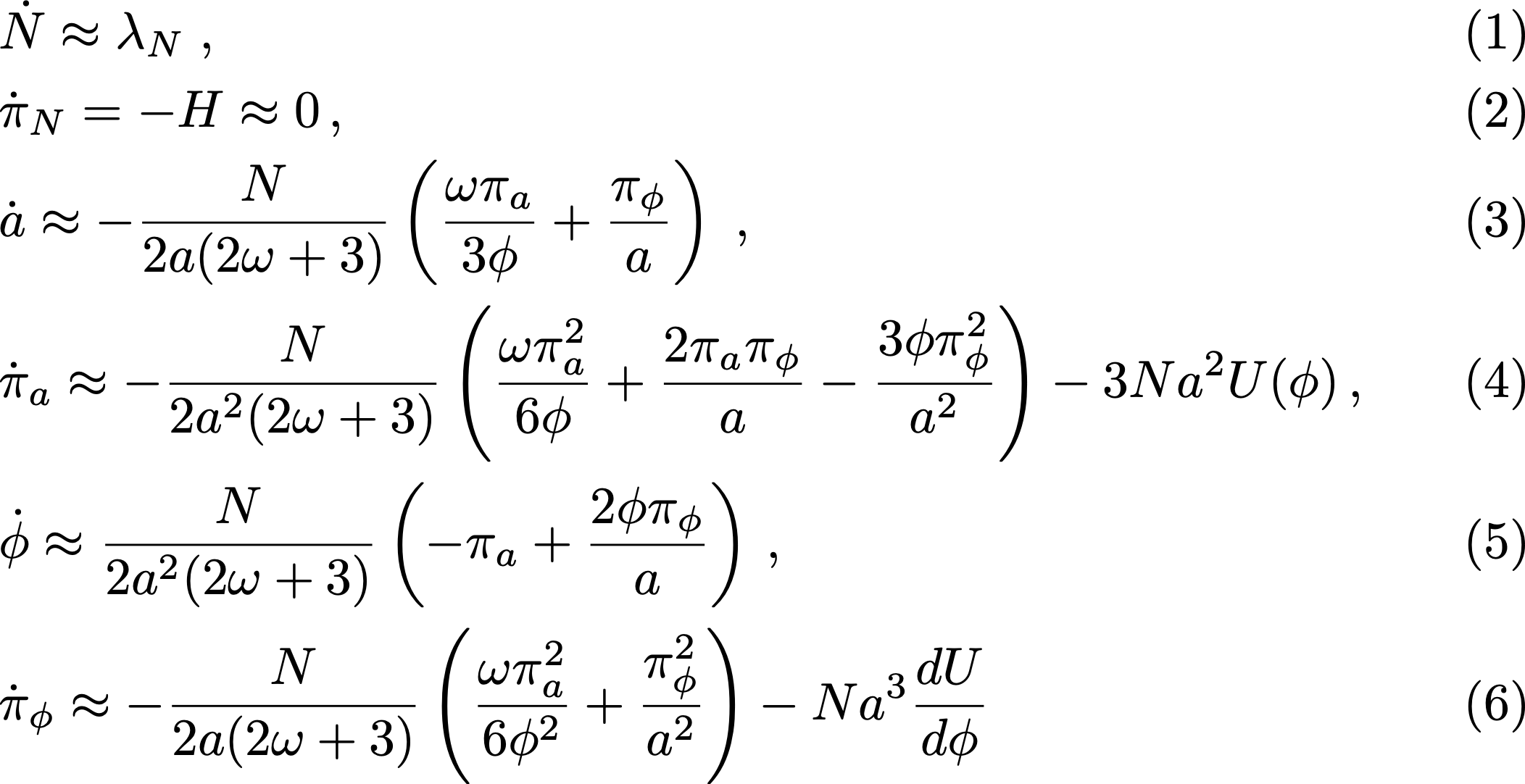 CANONICAL EQUIVALENCE OF JF AND EJ VIA GAUGE FIXING
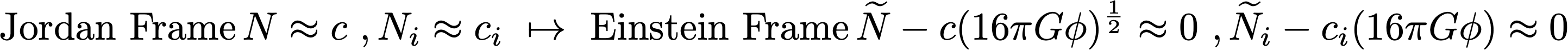 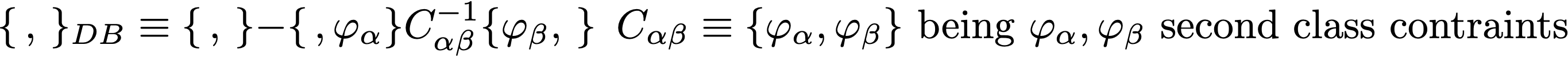 CANONICAL EQUIVALENCE AND PHYSICAL EQUIVALENCE
Harmonic Oscillator (Goldstein )


Canonical transformations (not symmetry of the system…)


Therefore the Hamiltonian becomes


and then, 




Notice that the harmonic oscillator is mapped into a free particle
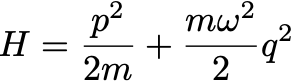 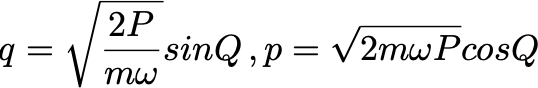 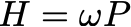 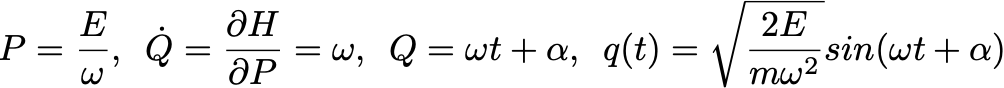 ANTI-GRAVITY TRANSFORMATIONS(Canonical Transformations)
There exist Hamiltonian Canonical Transformations on the extended phase space: 
   The Anti-Gravity transformations
                                                                                                             
        




In two dimensions,  they look like 


Since this theory is canonically equivalent to B-D theory, the constraint algebra of secondary first class constraints (    ,      ) is like B-D theory’s one.
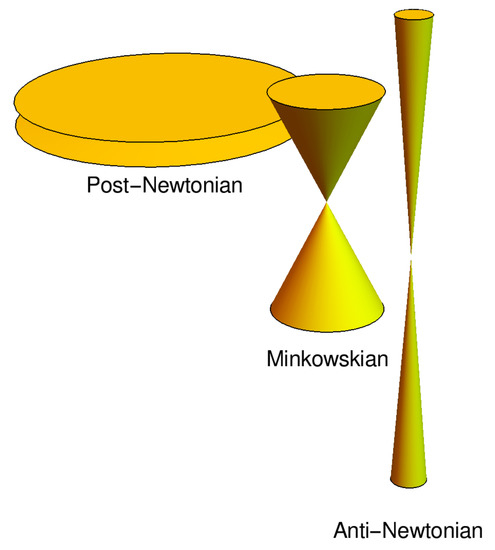 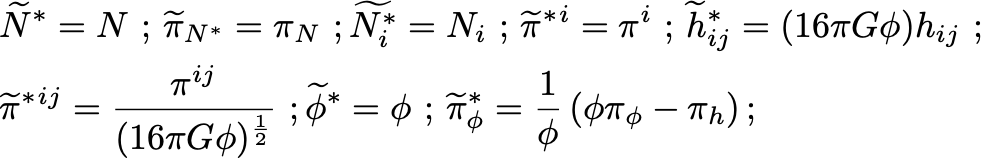 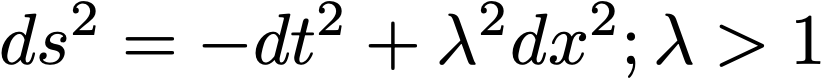 M. Niedermaier 2019
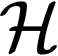 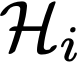 CANONICAL EQUIVALENCE AND PHYSICAL EQUIVALENCE
CONCLUSIONS
The transformations from the Jordan to the Einstein frames, in the extended phase space, are not Hamiltonian canonical transformations.

Gauge-fixing the Lapse N and the Shifts Ni and implementing the Dirac’s Brackets, Hamiltonian canonical transformations do exist from JF to EF. 

This very fact  does not mean, necessarily, that the two frames are “physically” equivalent. 

The equivalence of the physical observables in JF and EF remains still to be studied.